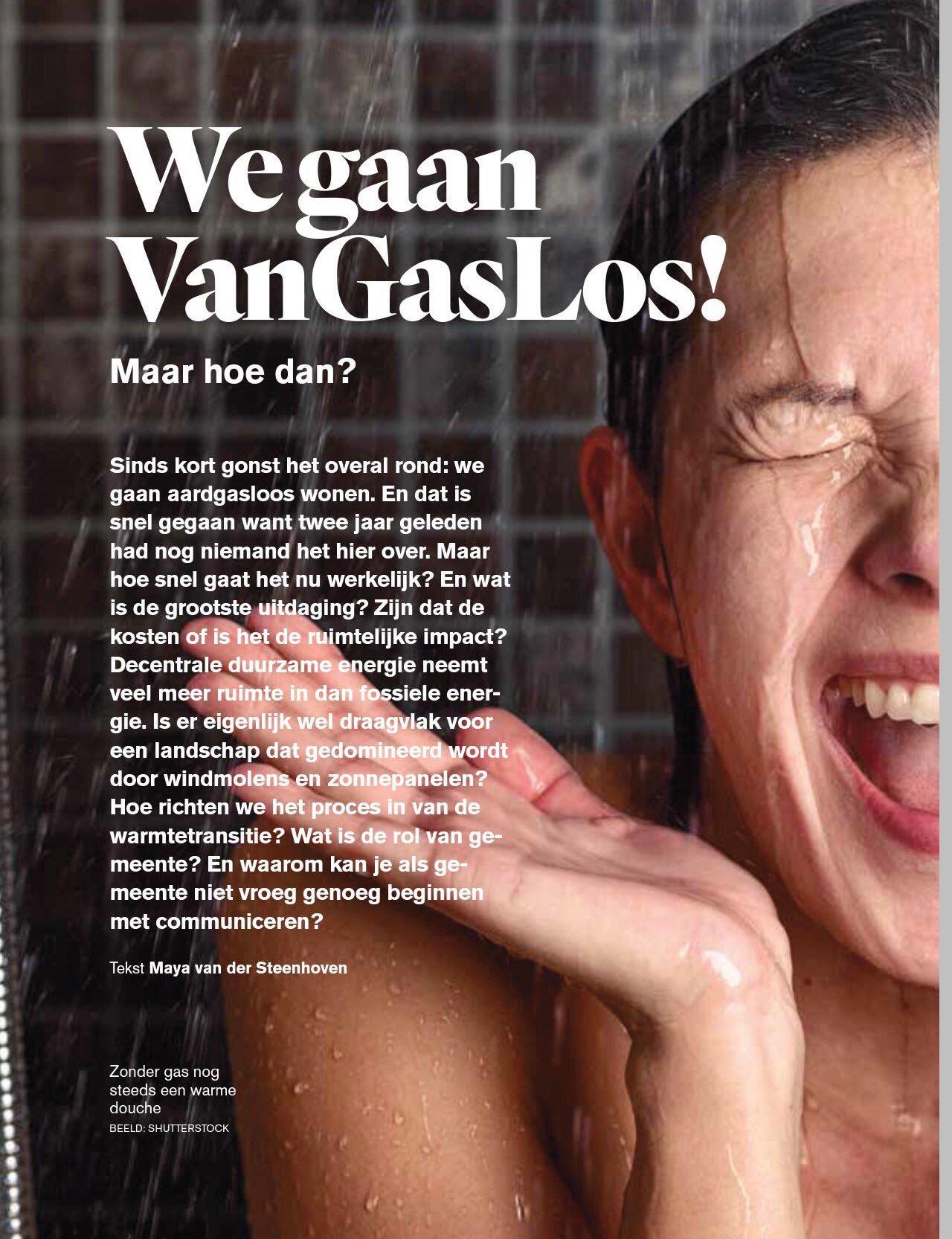 Klimaat
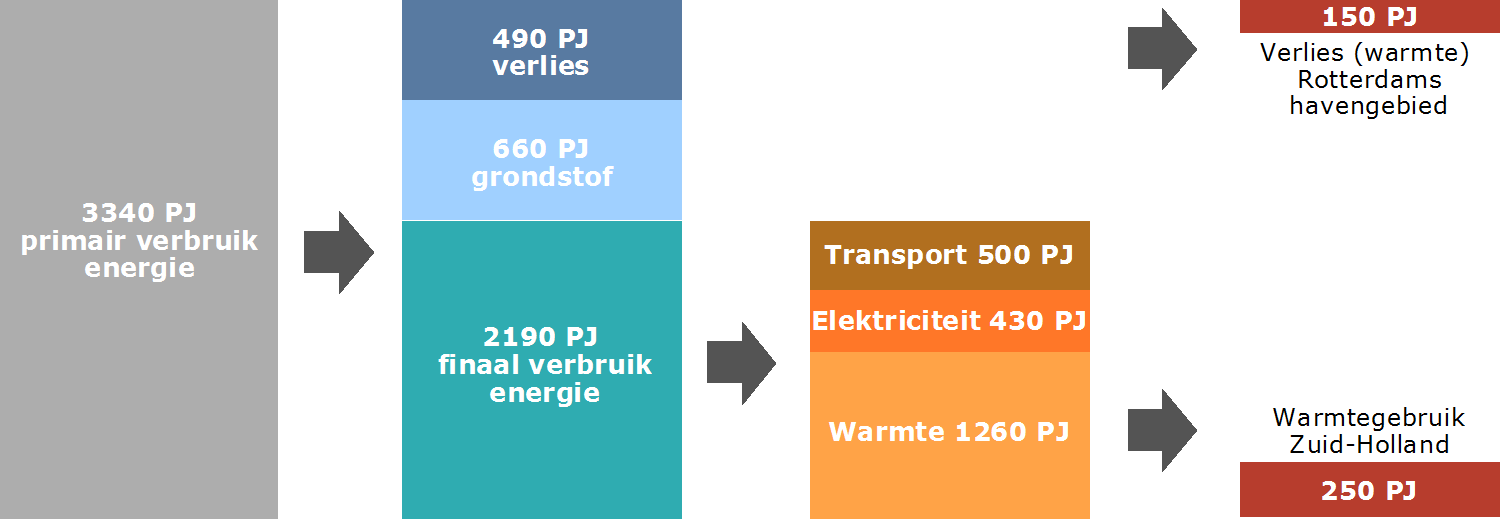 Ruimtelijke uitdaging
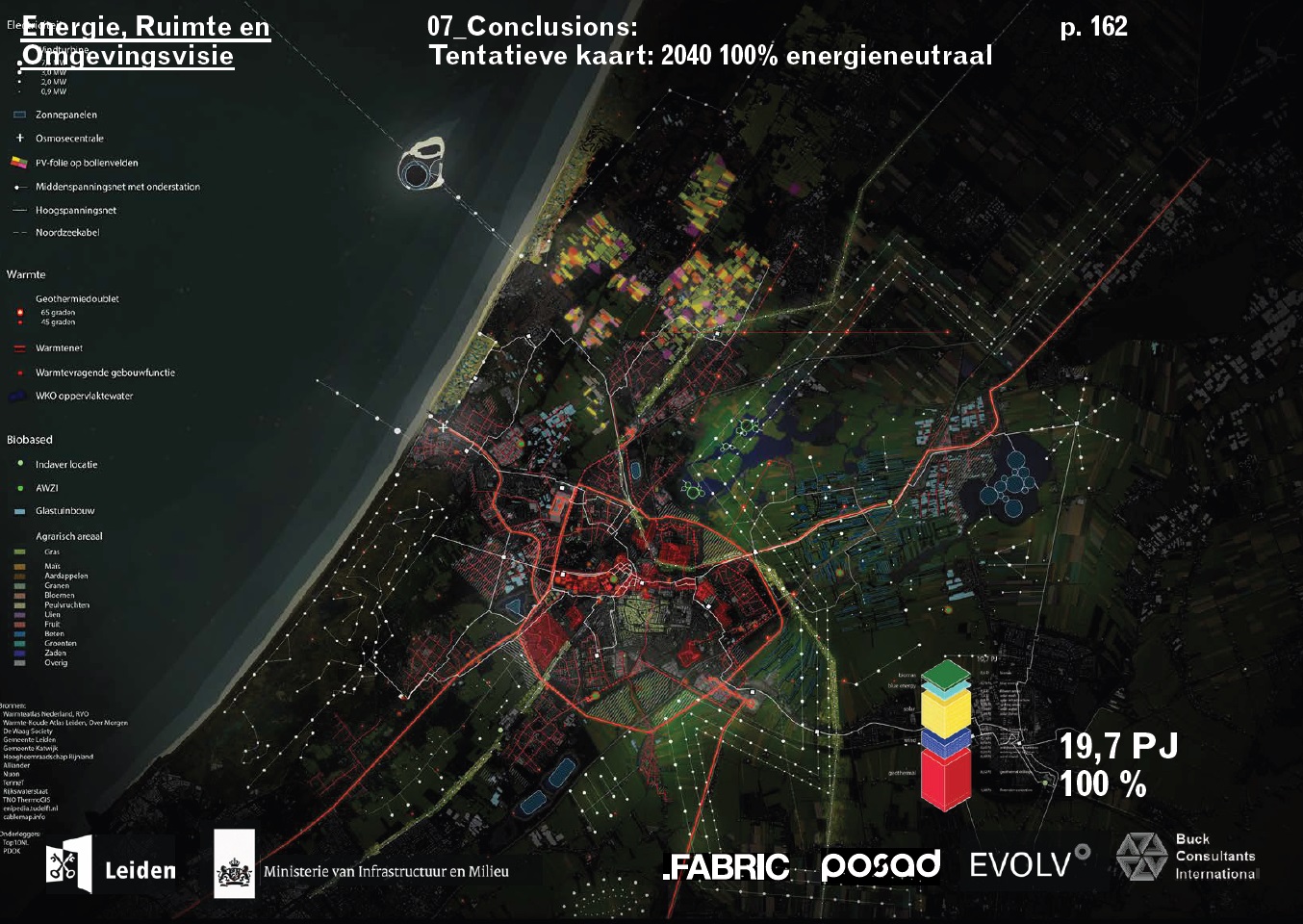 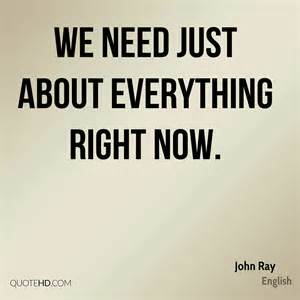 Rijk
9 miljoen gebouwen van gas af in 2050
lastig
Opstartfase, pilots
Planning
Van Gas Los
Isoleren, isoleren, isoleren
Duurzaam gas (H2 en biogas)
warmtenetten
All-electric
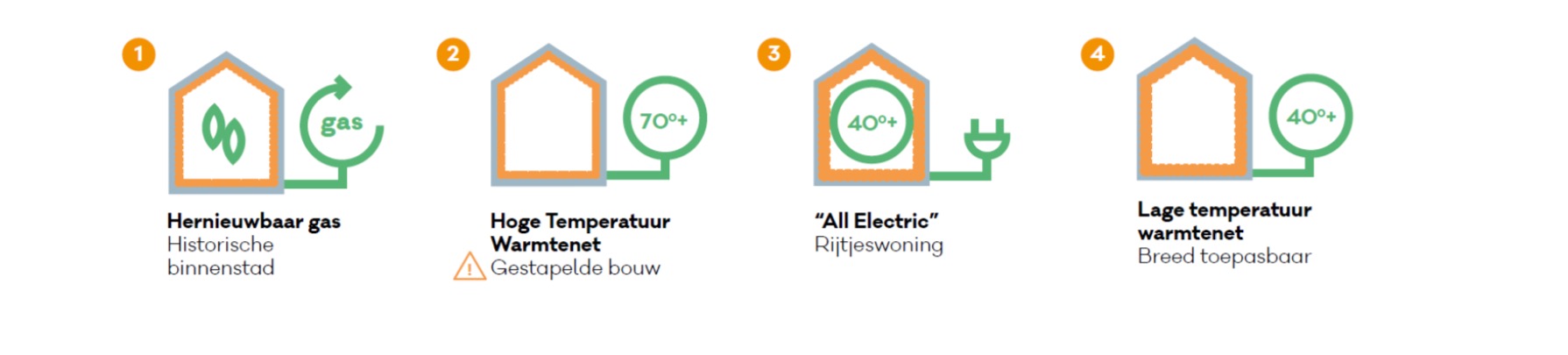 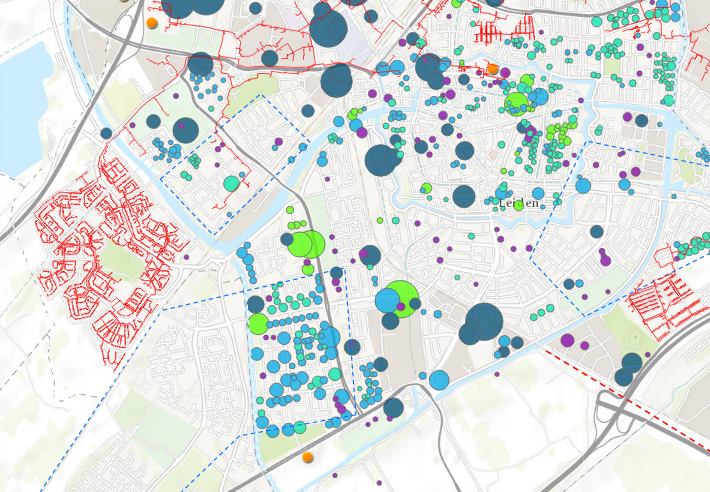 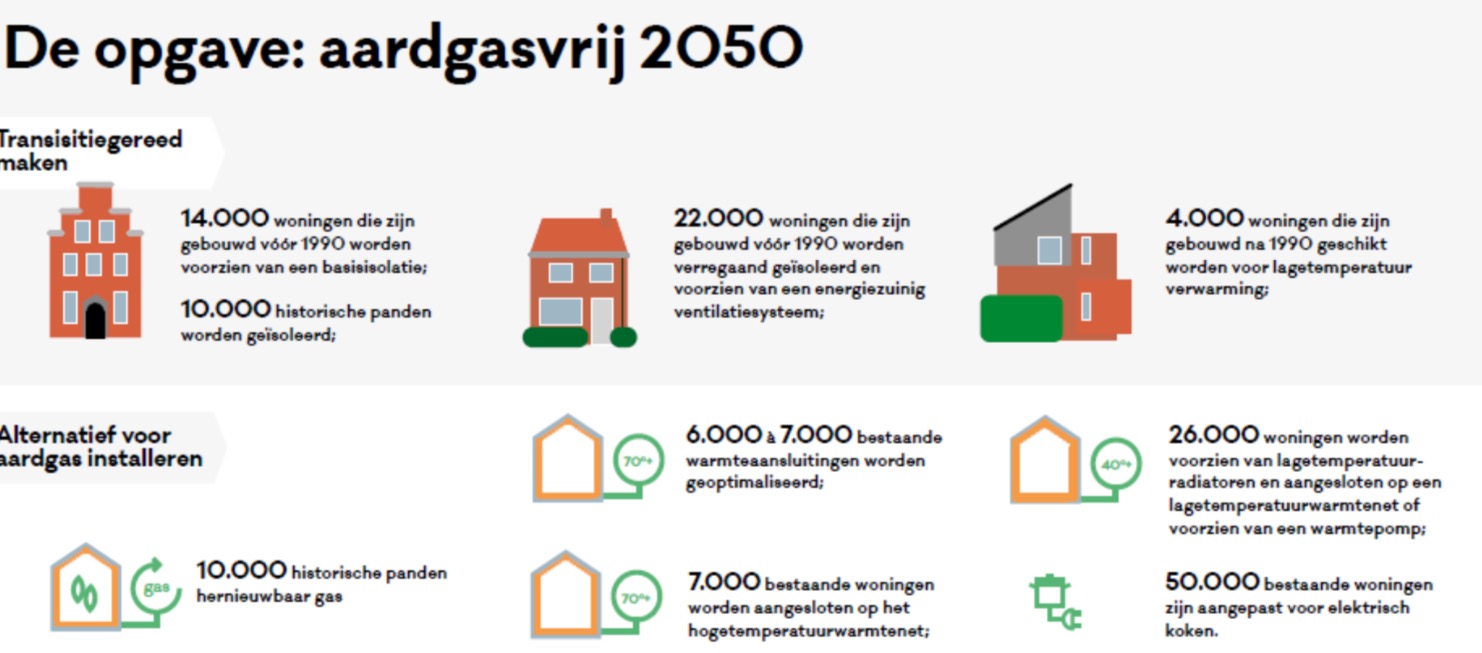 In 2014 hebben Nederlandse verzekeraars: 
74 miljard euro aan premies ontvangen,  
460 miljard euro belegd. 
Nederlanders zijn het op één na duurst verzekerde volk ter wereld. Per persoon betalen wij gemiddeld €4090 per jaar aan premies. De Zwitsers zijn met €4641 wereldkampioen.
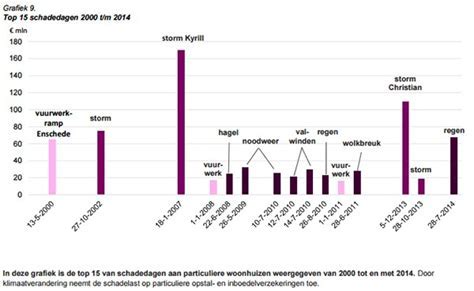 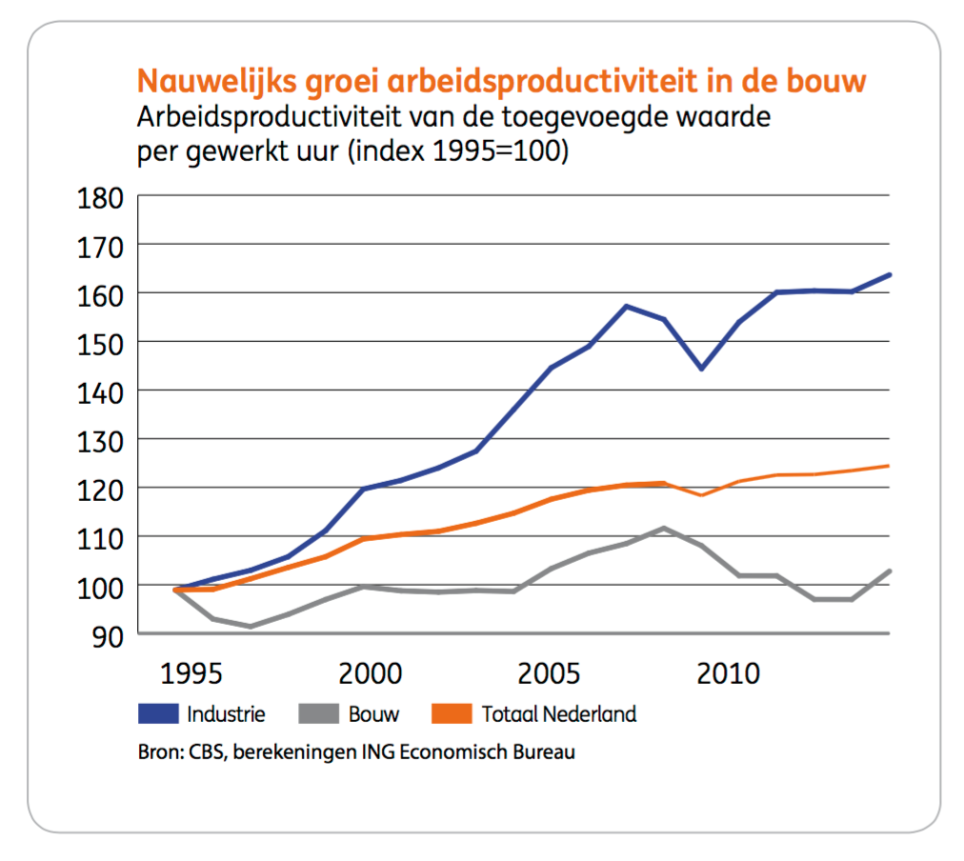 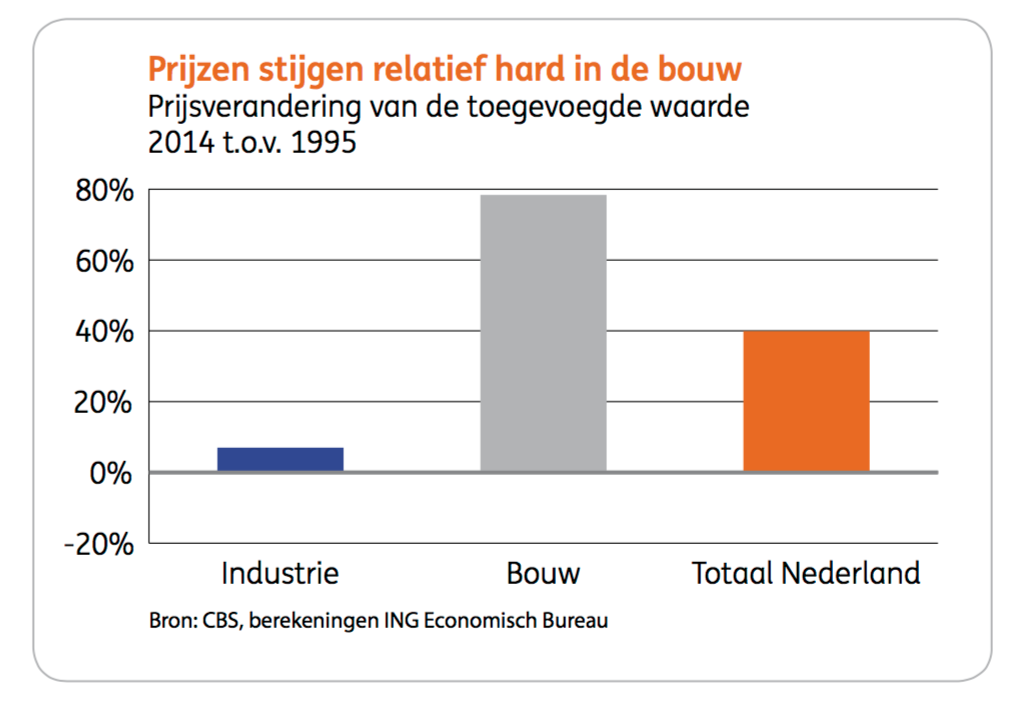 Nieuwe Economie is ‘booming’
ontstaat mondiale economie rond de ‘clean tech industry’

snelst groeiende industrie ter wereld    
	
2016: 300 miljard dollar  (30% groei t.o.v. 2015)
				
			China			55 miljard 
			Duitsland	  	42 miljard
			Amerika 	  	35 miljard
			Italië		  	17 miljard	
	
			Nederland	   	2.5 miljard		
					
bron Jan Rotmans
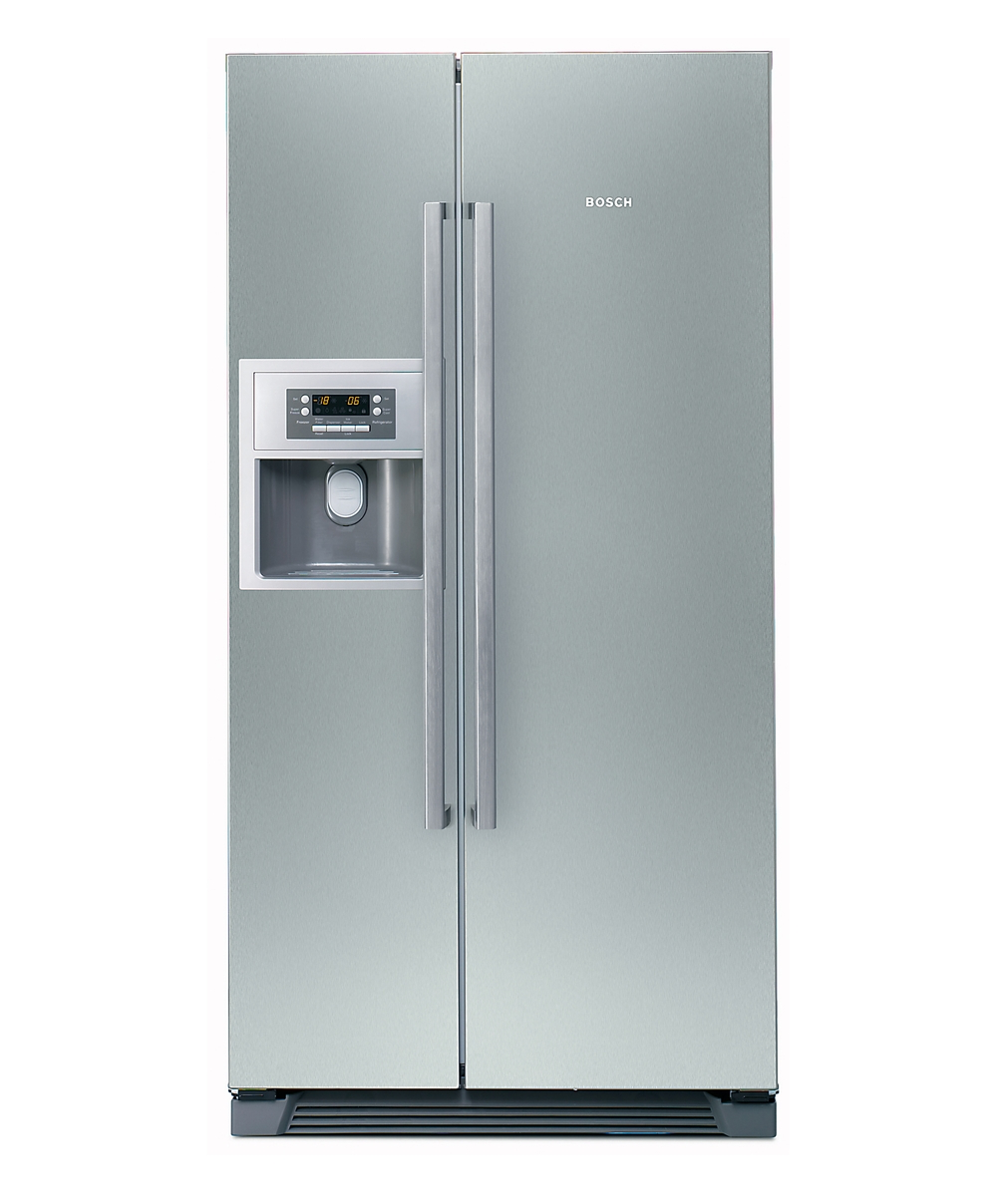 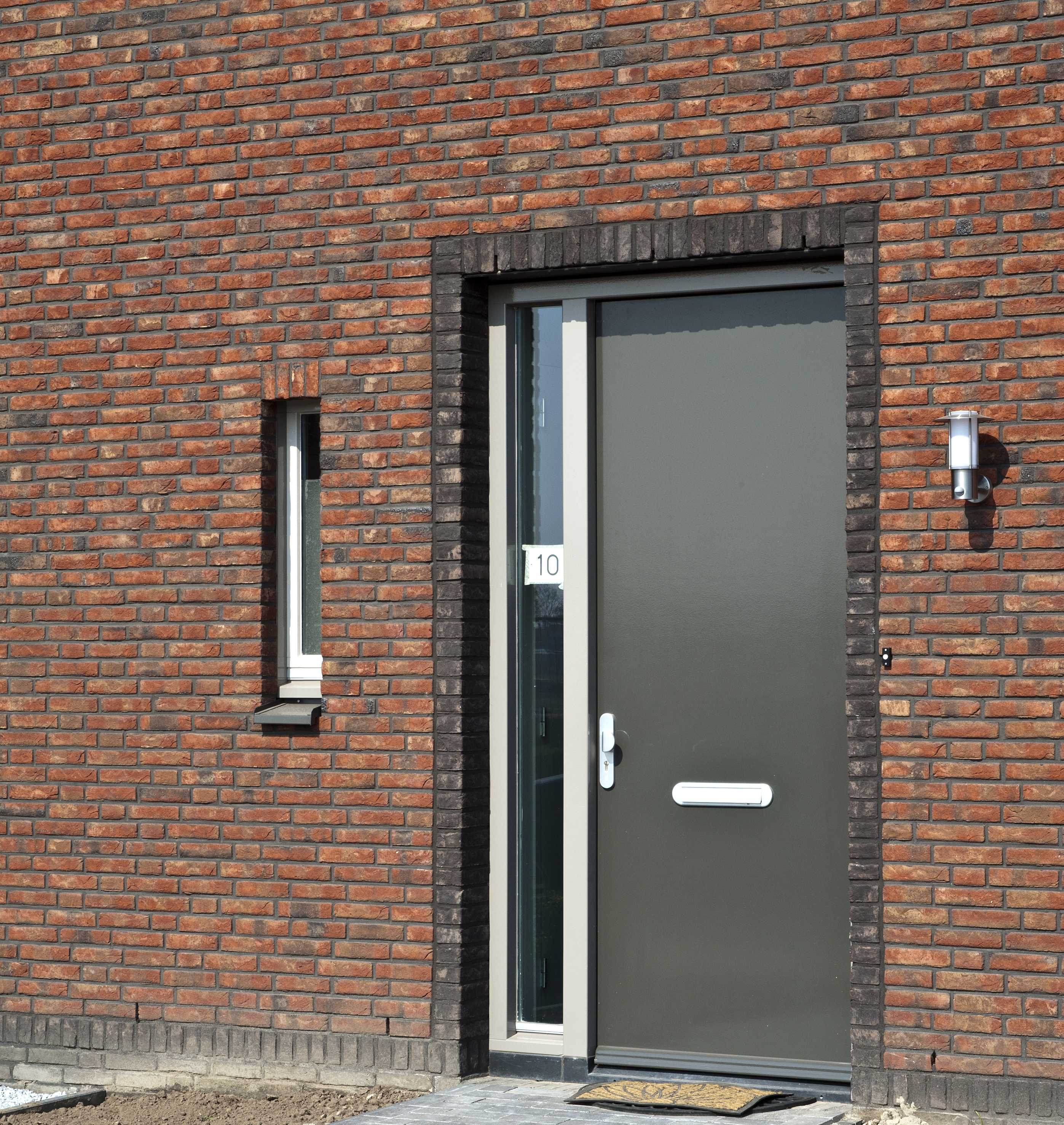 [Speaker Notes: Fridge
Airtight
Seperation between hot and cold
Open and close with force
In the summer it curved

twice as cheap as a complete front door
The door is 10 times cheaper]
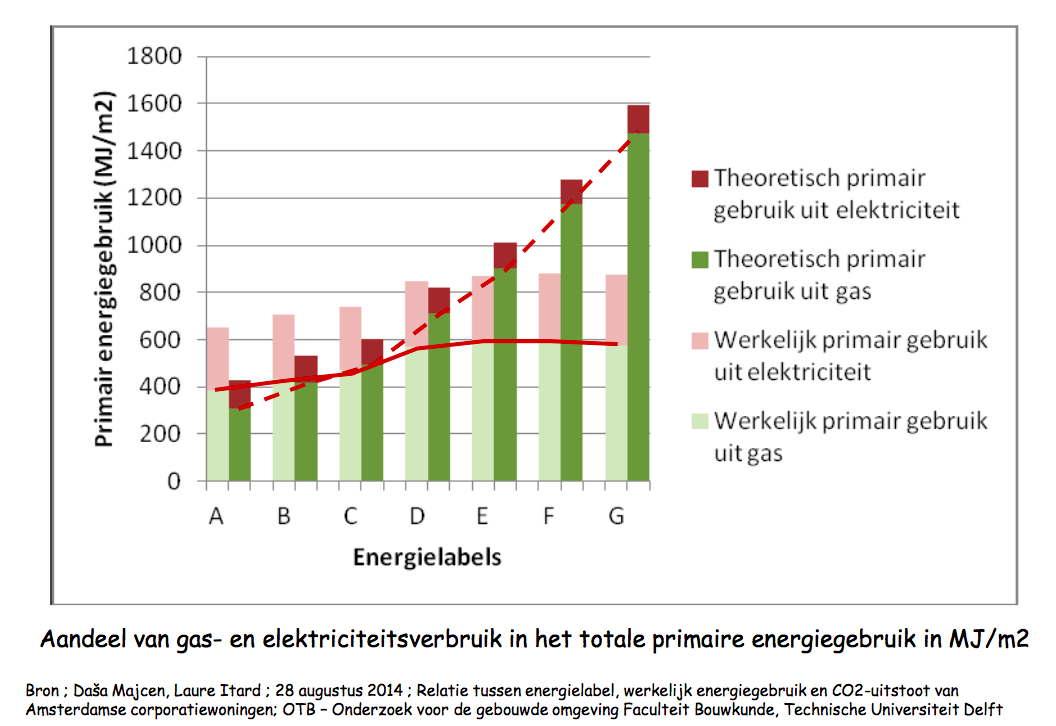 DE LABELBIAS
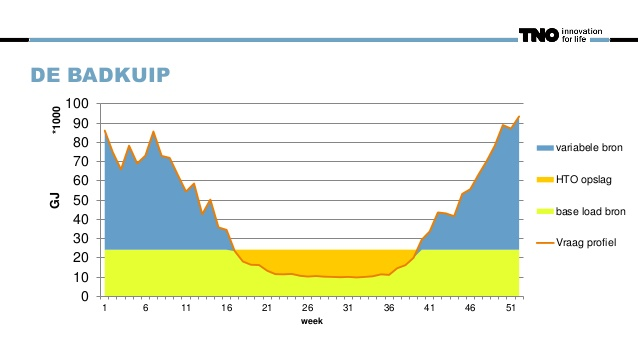 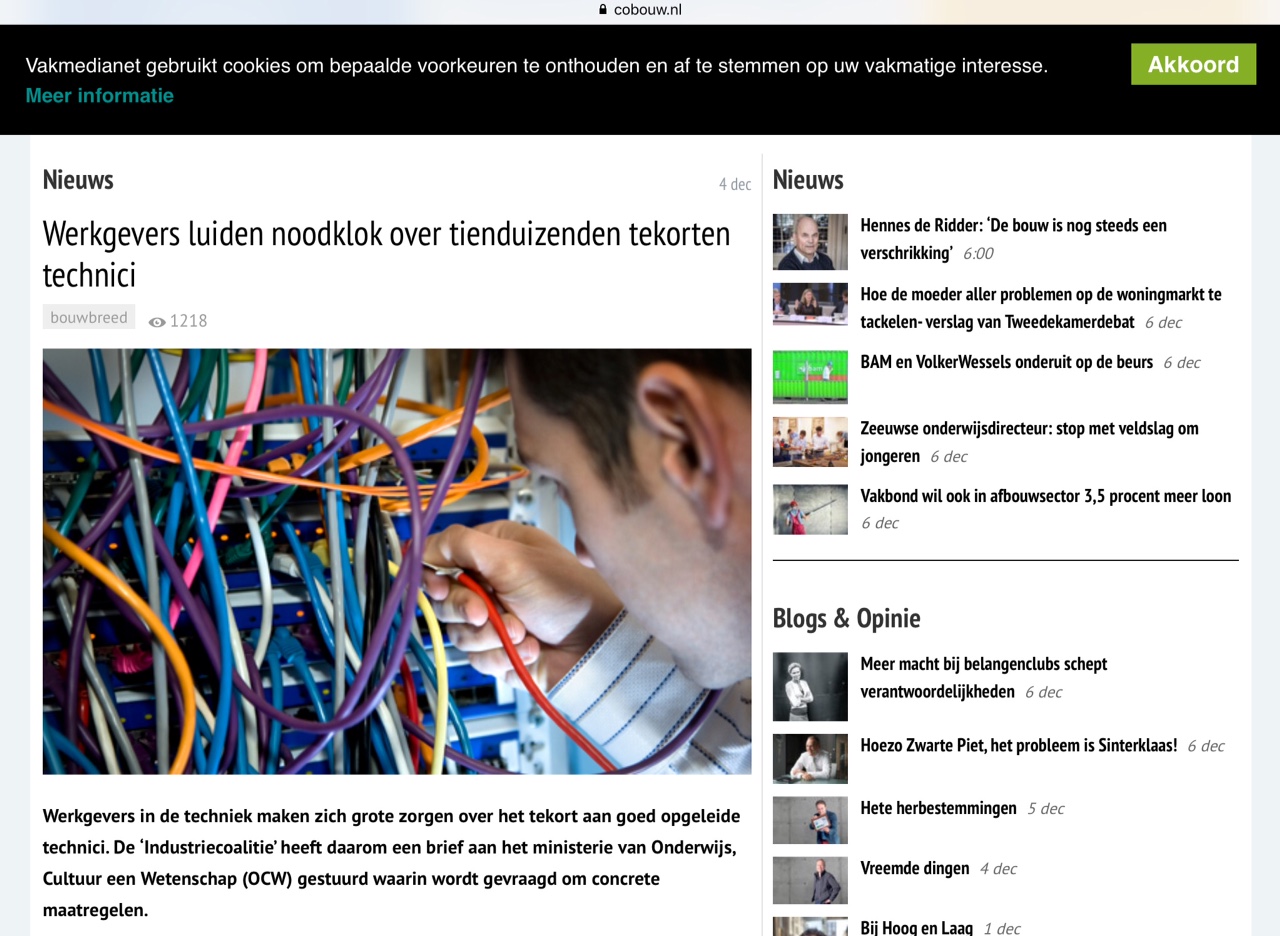 systeem
De complexiteit van de energietransitie
Nieuwe bronnen
Energie
dragers
4000 PJ
Randvoorwaarden: ruimte, kostenverdeling, leveringszekerheid, arbeid,
Nieuwe bronnen = fluctuerende productie
Meer ruimtelijke impact
Energiedragers =
Conversieverlies
Nodig: 
Efficiency en besparing
Opslag
Vraagsturing: Piekshaving
Interconnectie
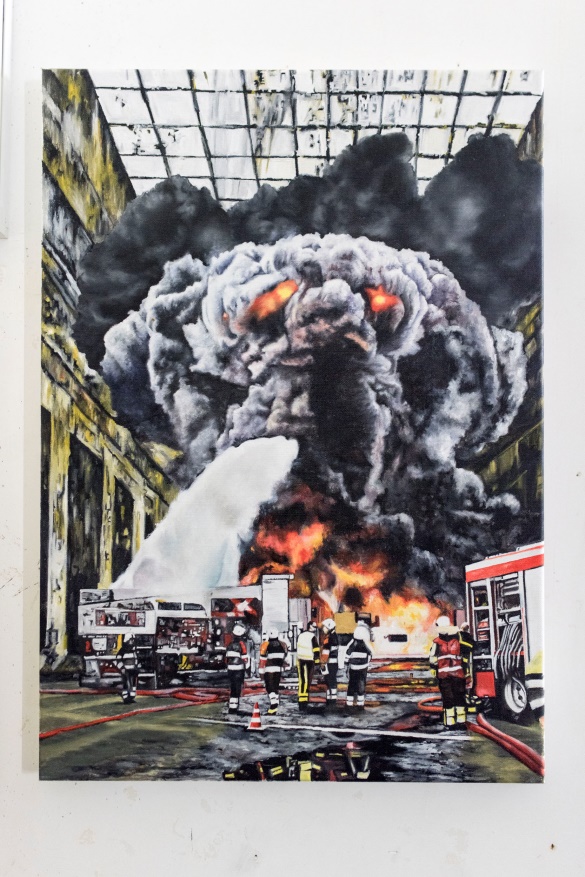 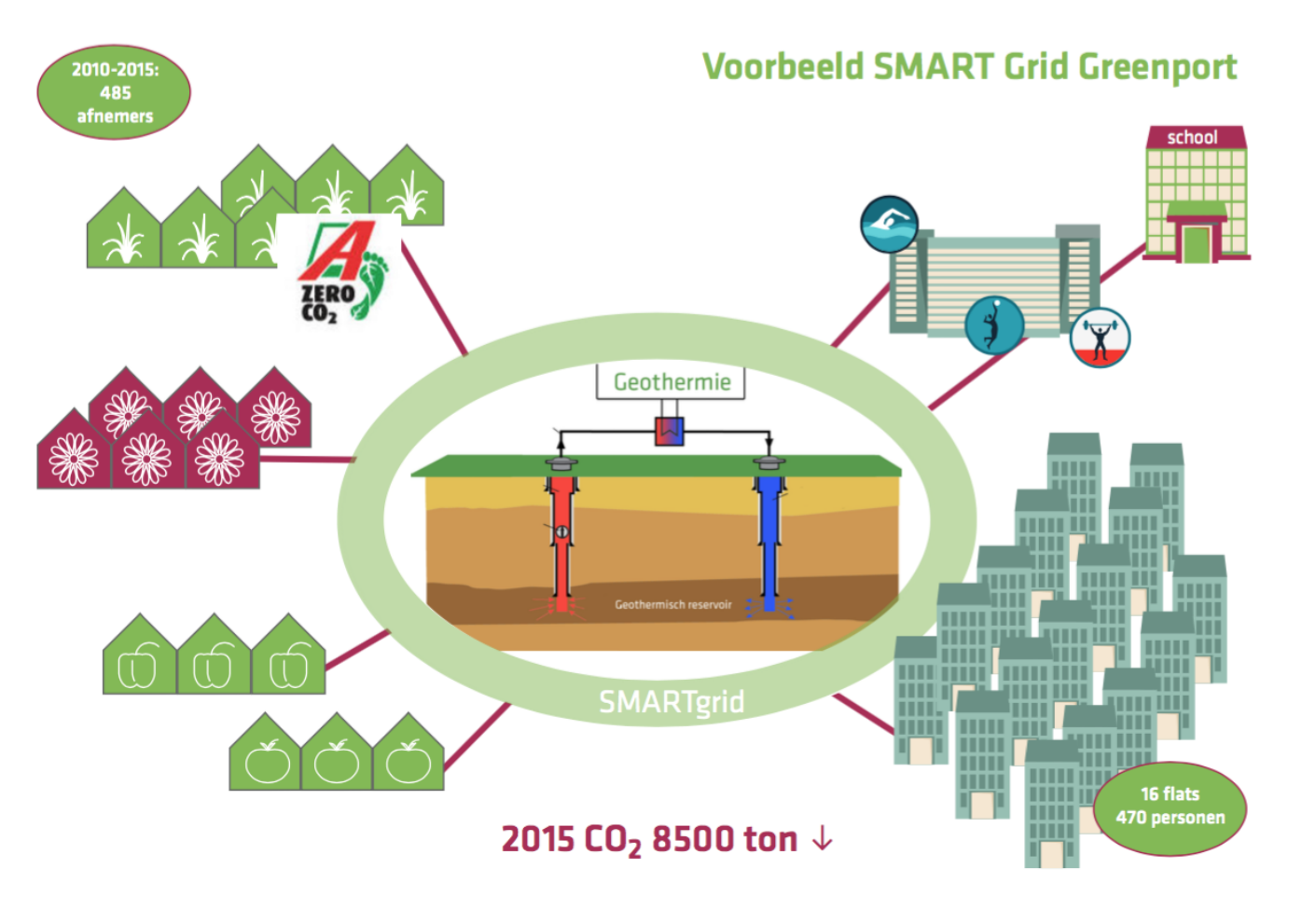 Sheet ammerlaan
[Speaker Notes: Maar laat ik wat voorbeelden noemen.
Allereerst energie. De tuinbouw was lang grootgebruiker van fossiele energie. Om verschillende redenen is dat niet toekomstgericht. Daarom is er een enorme energietransitie gaande. De Greenport maakt die mede mogelijk. Zo hebben in onze regio enkele succesvolle aardwarmte-boringen plaatsgevonden. Het potplantenbedrijf Ammerlaan TGI verwarmt met geothermie een aantal andere bedrijven, een seniorencomplex, een zwembad en 470 woningen.]